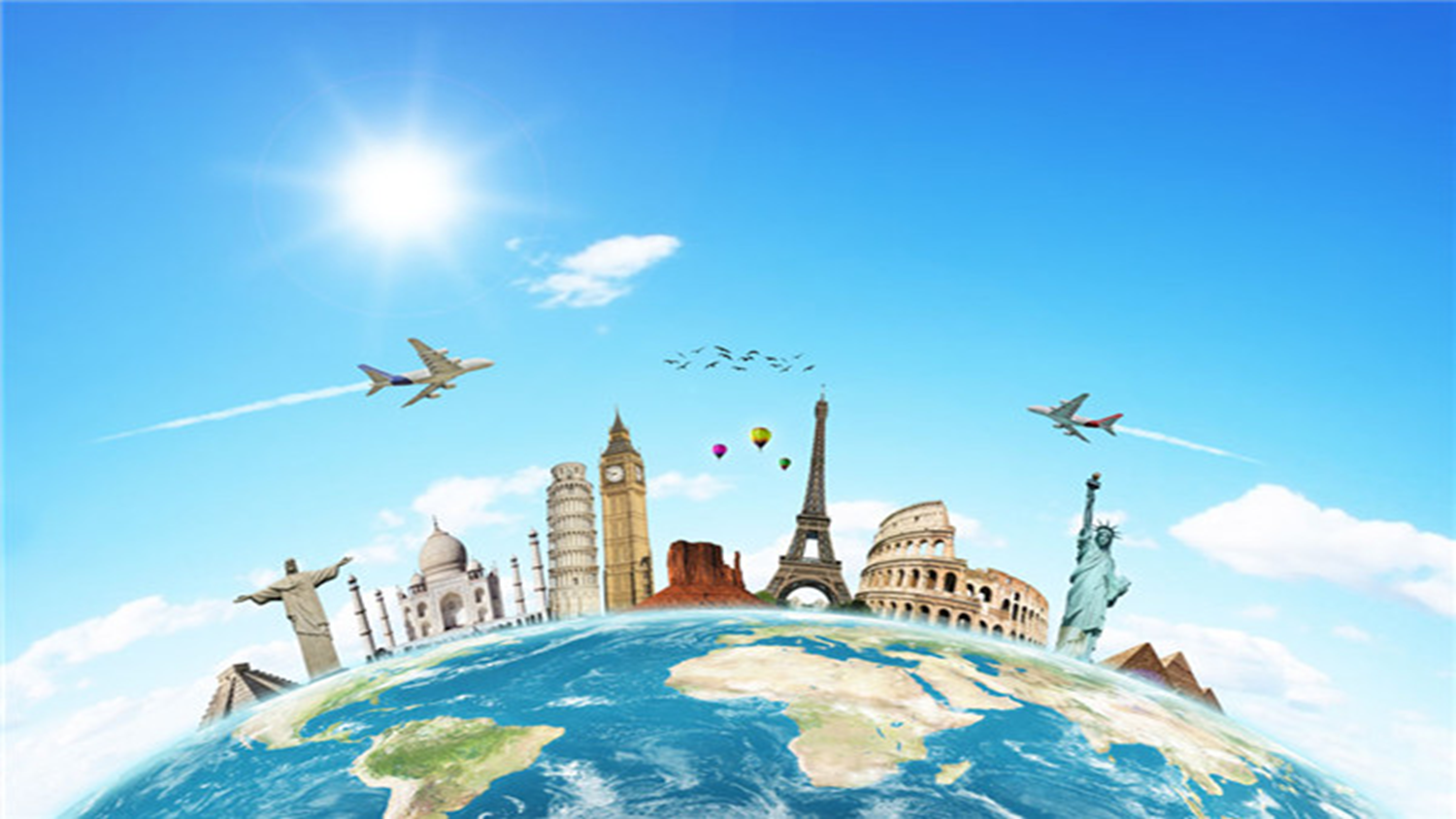 Summer study abroad in spain
Cindy Torres
My First Day
Culture Shocks
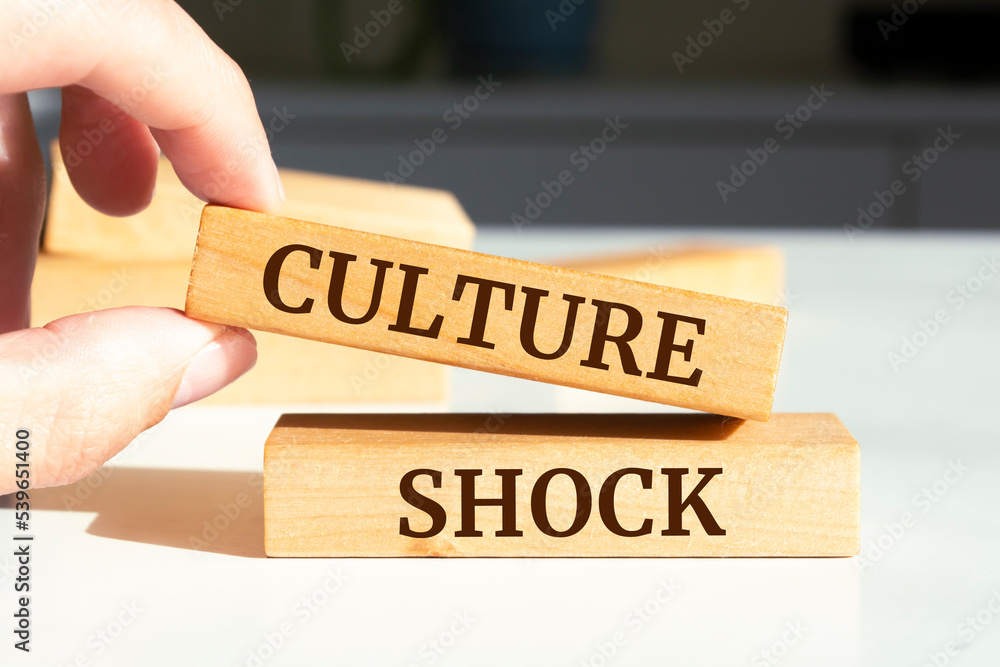 Favorite Things
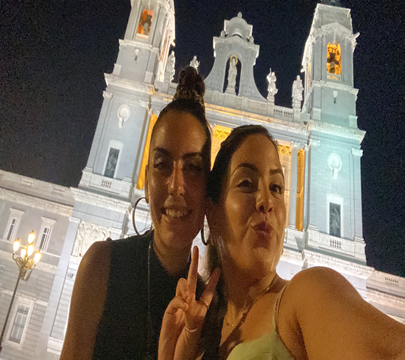 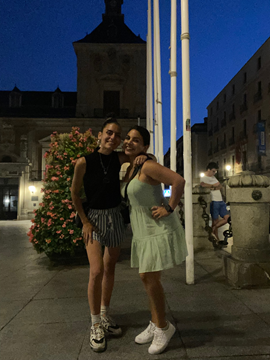 Most memorable moments
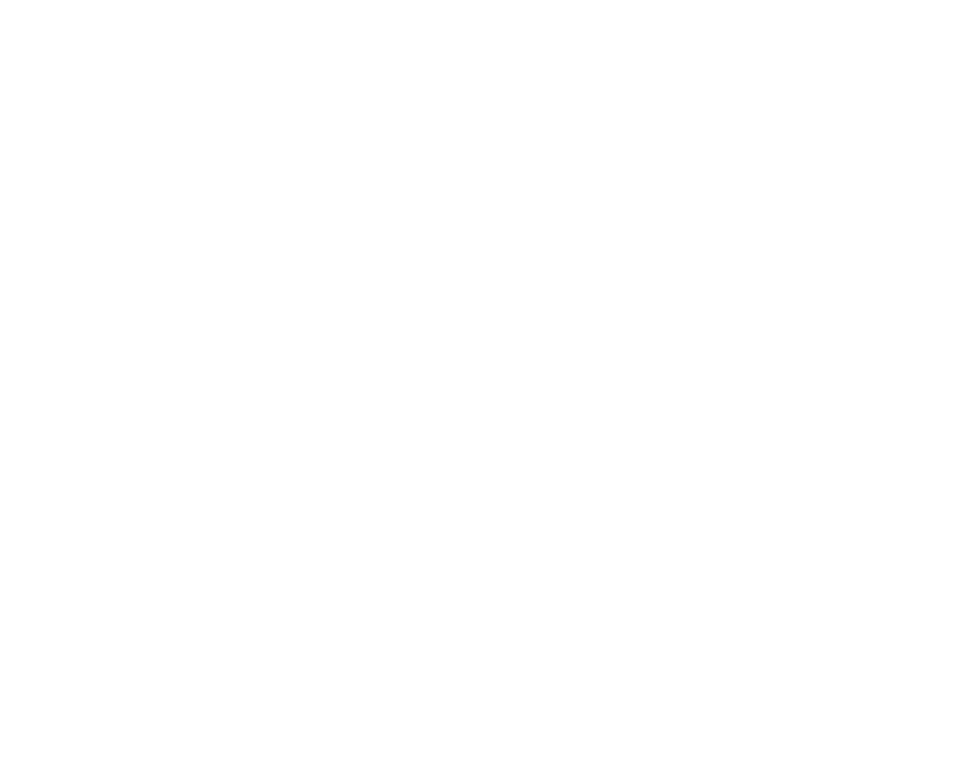 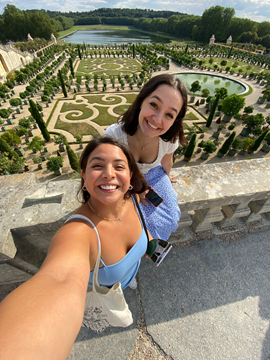 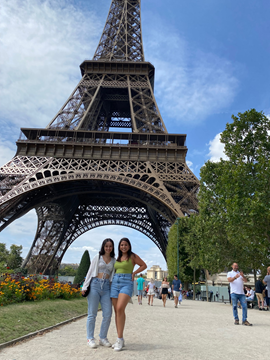 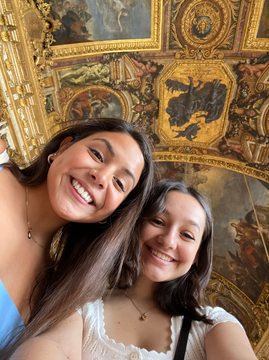 Highlights of the Rotary Meeting
Life at La Universidad de Alcala de Henares
Life:
There were study spaces outside
Minimal air conditioning
Classrooms had many windows
My teacher for communications is a Spanish professor at UIC.
Courses were challenging but rewarding
We walked to school and to different cafes on our breaks
School was Monday-Thursday leaving a lot of room to travel!
Classes I took:
Spanish Phonetics
Communication through Mass Media
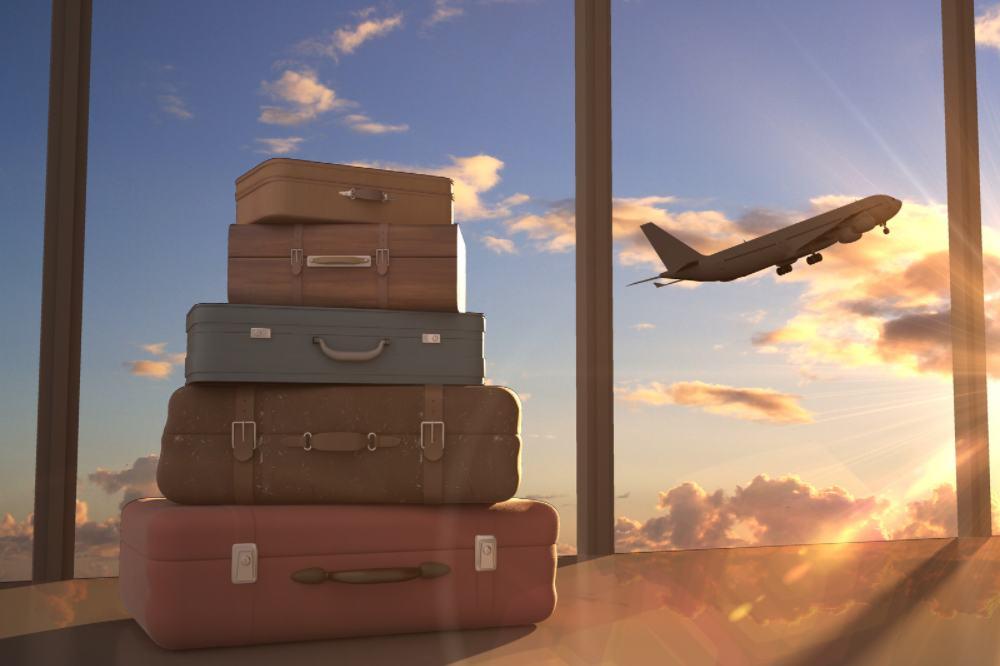 Places I traveled while abroad
Alcala de Henares
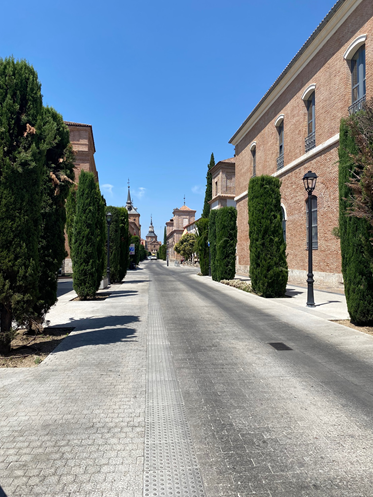 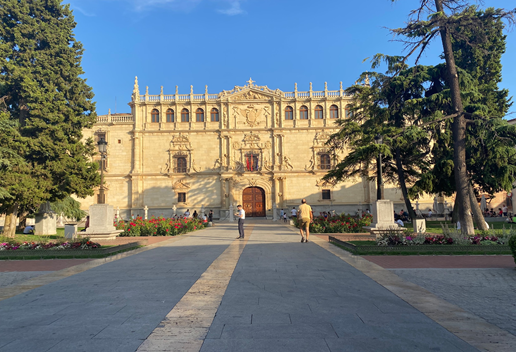 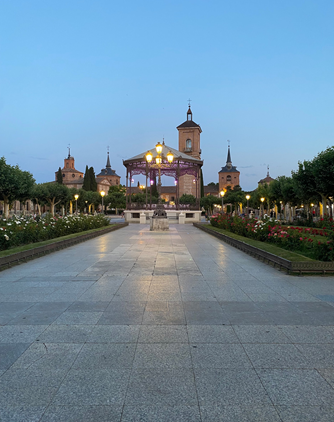 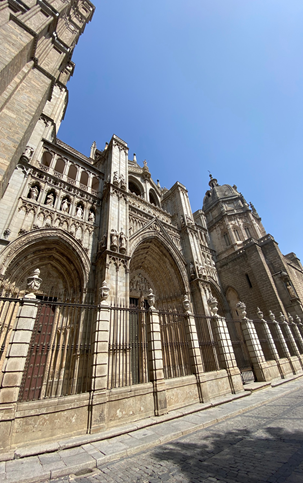 Toledo
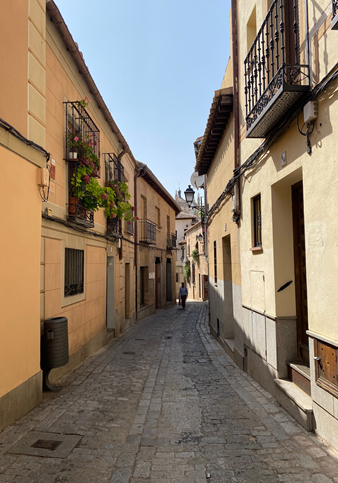 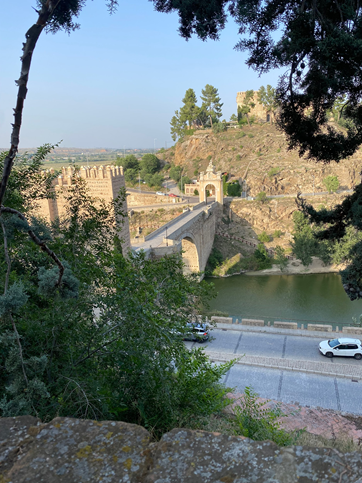 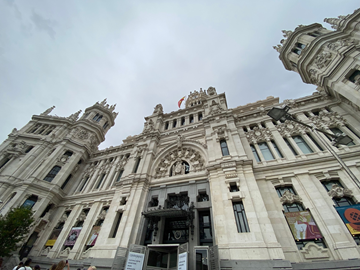 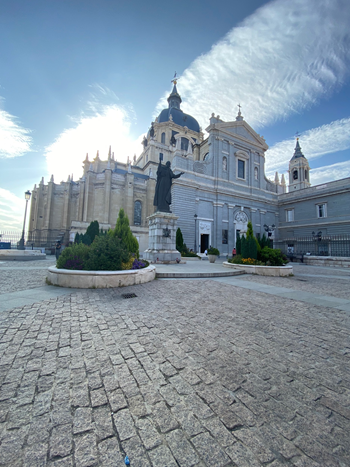 MADRID
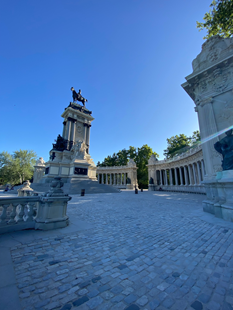 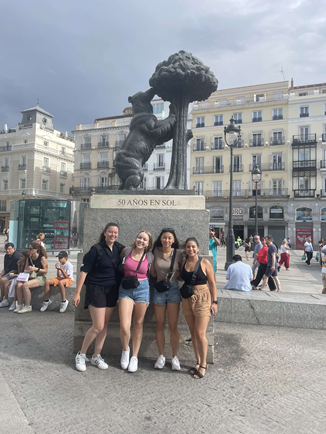 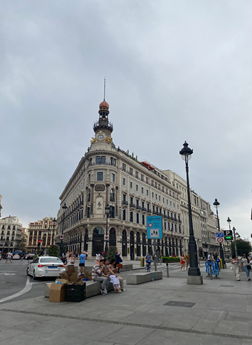 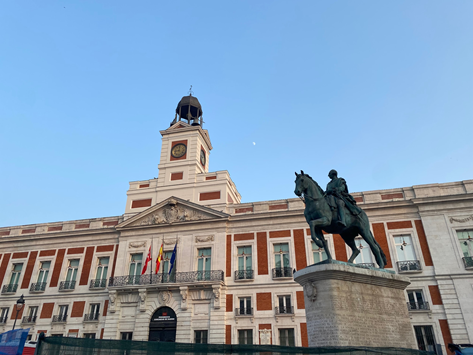 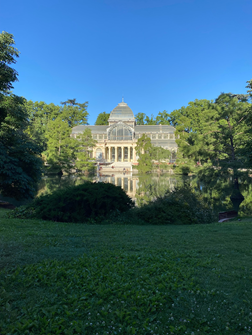 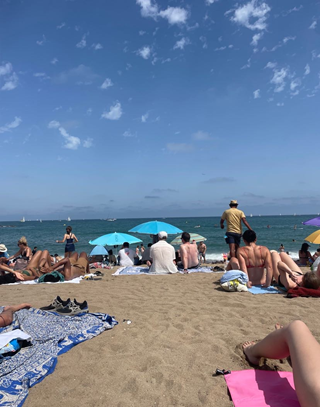 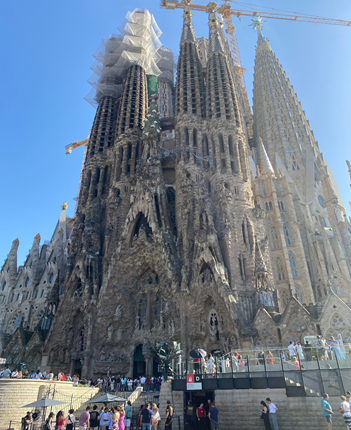 BARCELONA
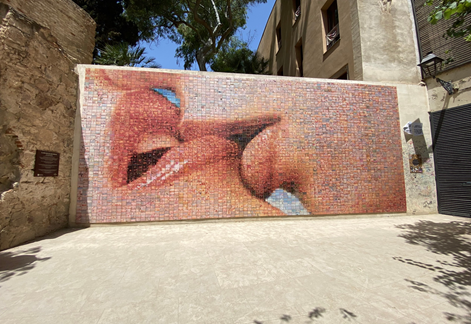 CORDOBA
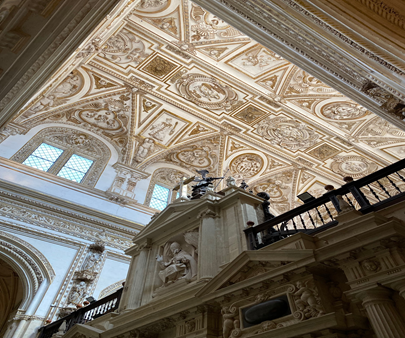 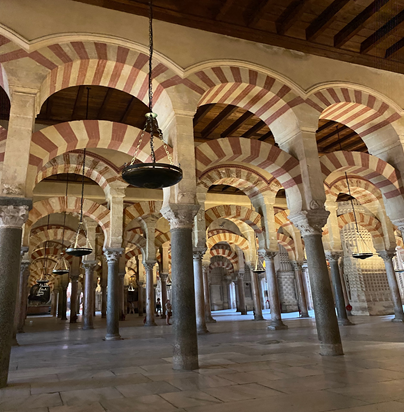 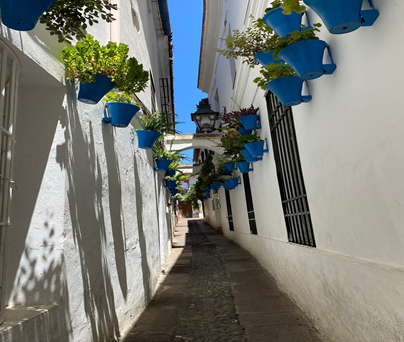 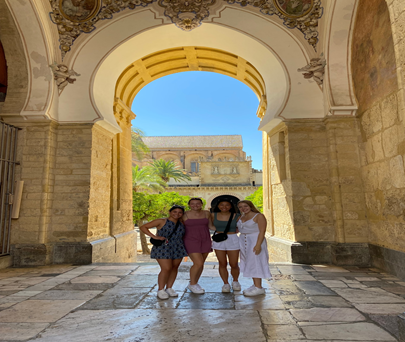 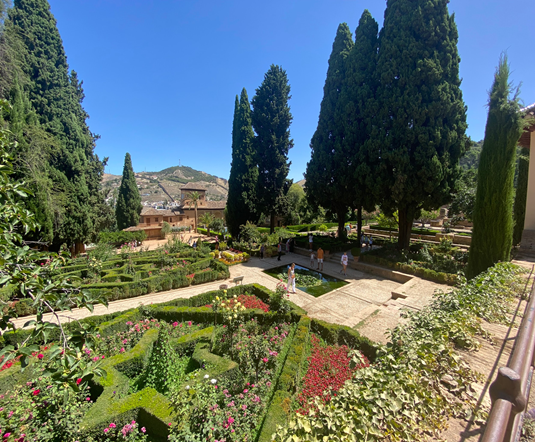 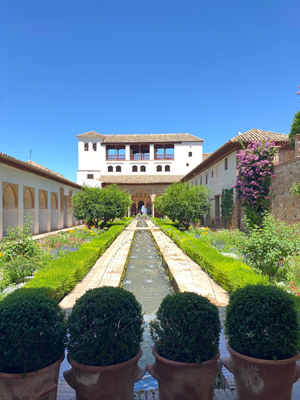 GRANADA
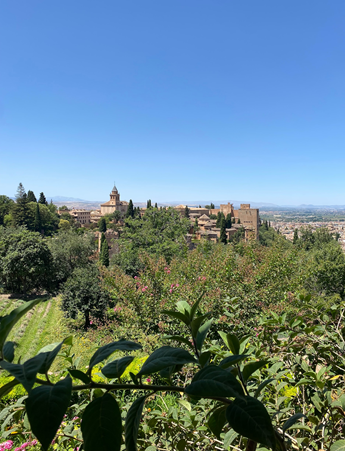 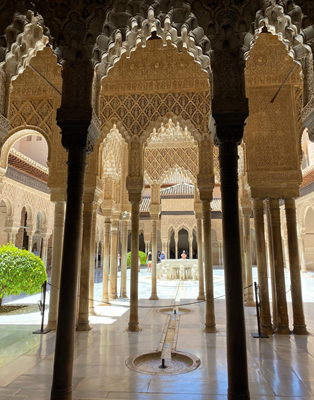 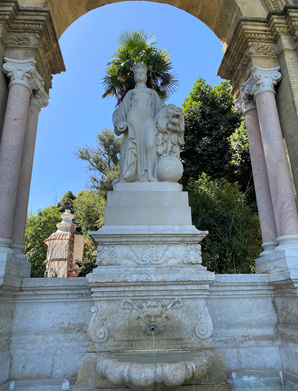 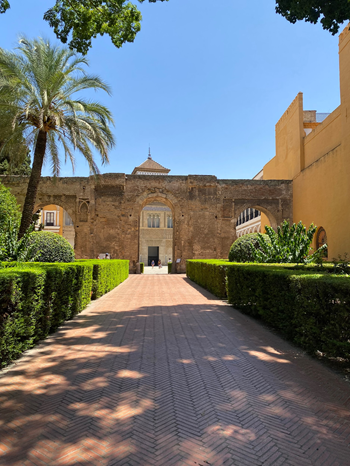 SEVILLA
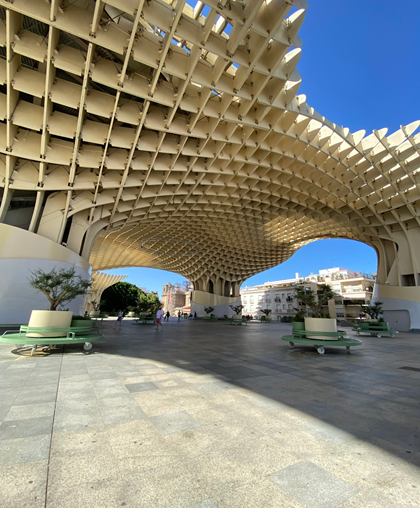 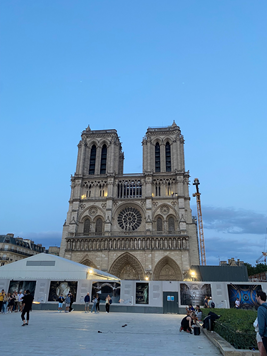 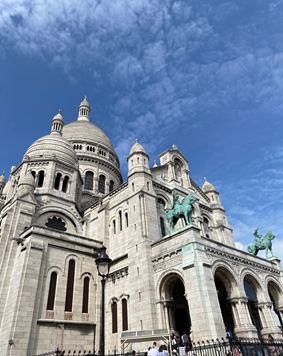 PARIS
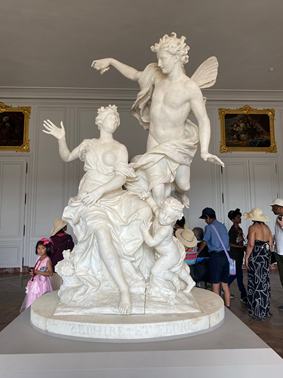 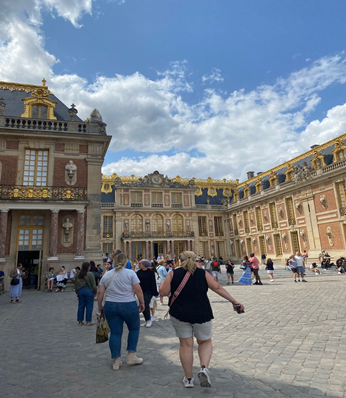 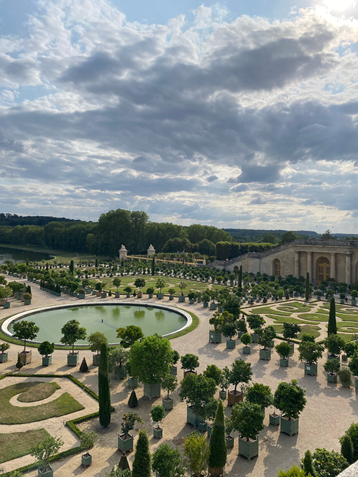 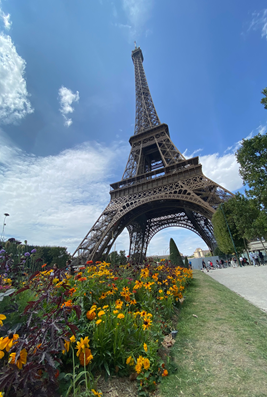 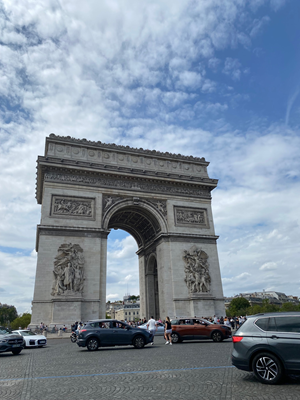 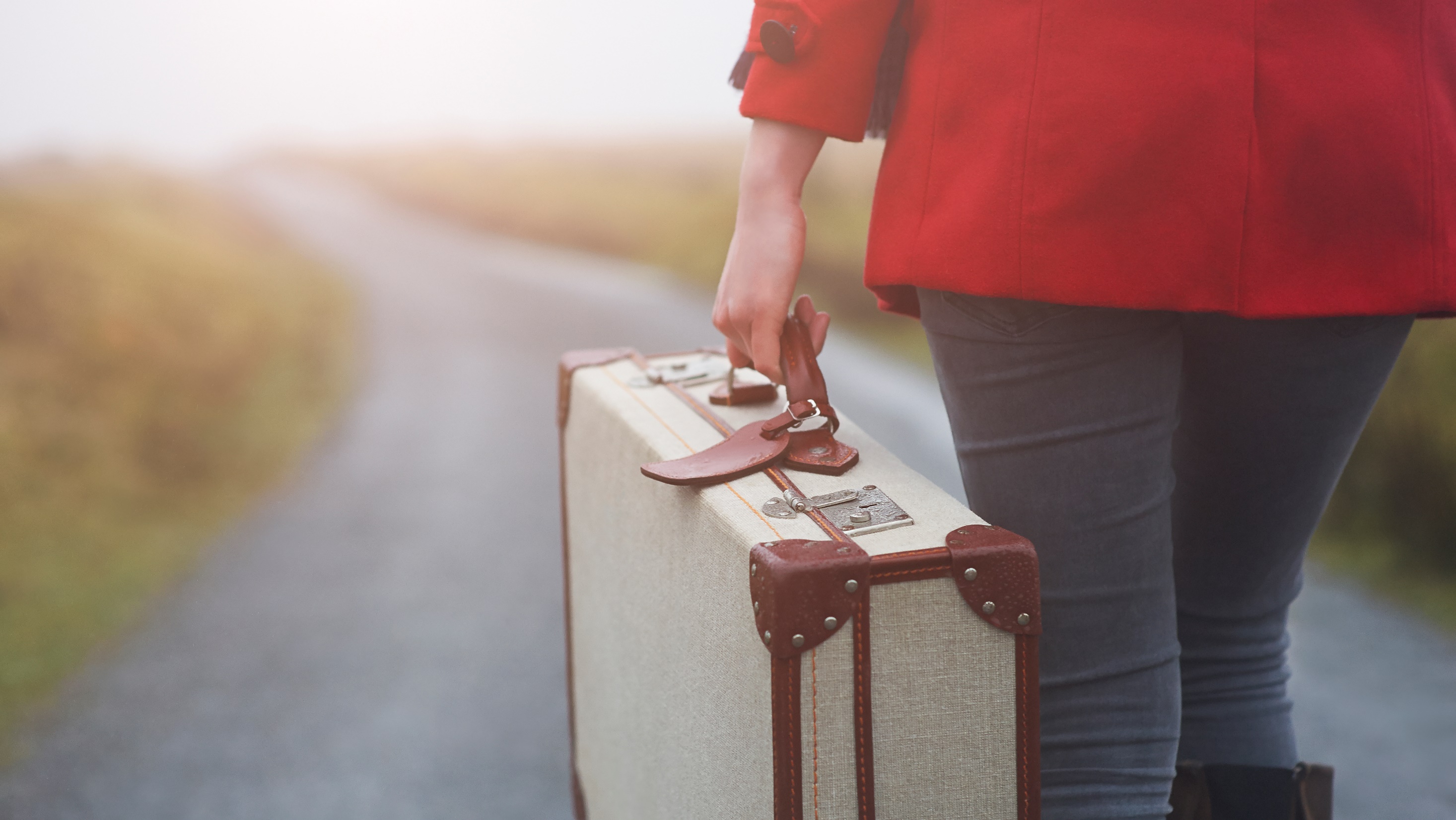 Thank you!
Cindy Torres